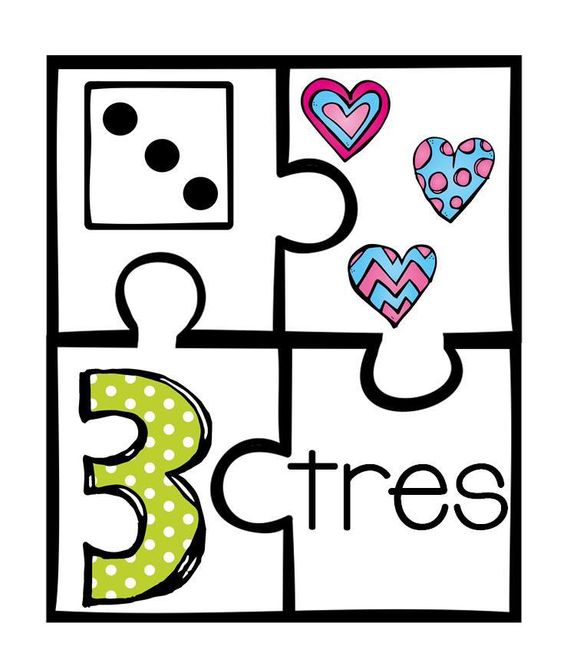 ثــــلاثـــــة
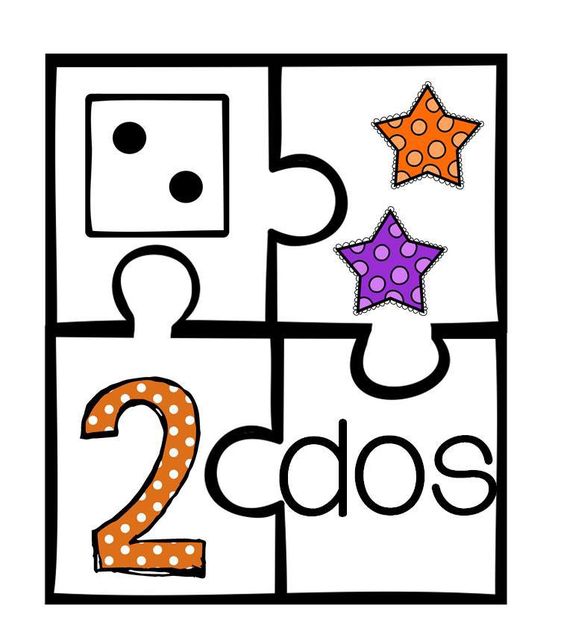 إثــنــــان
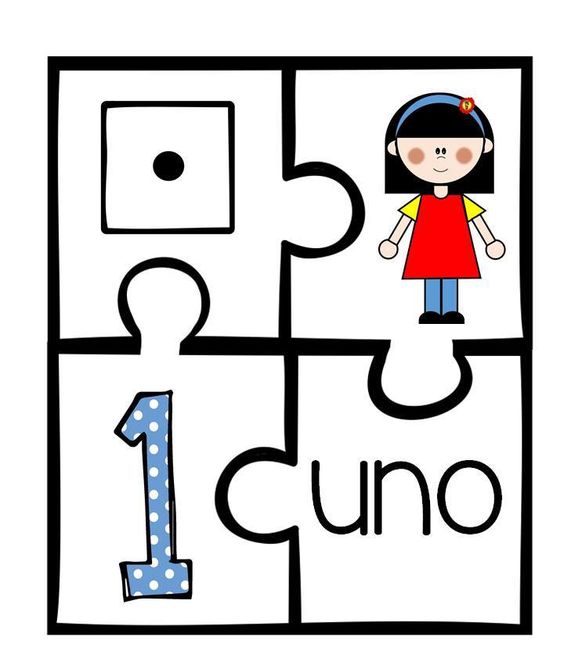 واحـــد
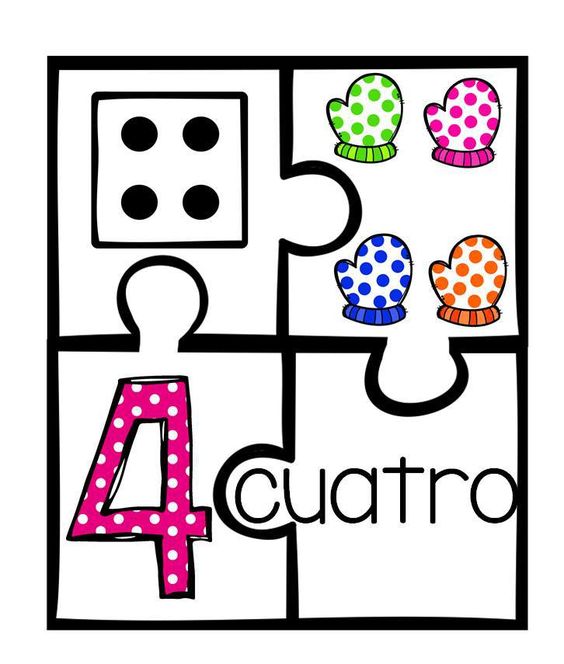 أربــعـــة
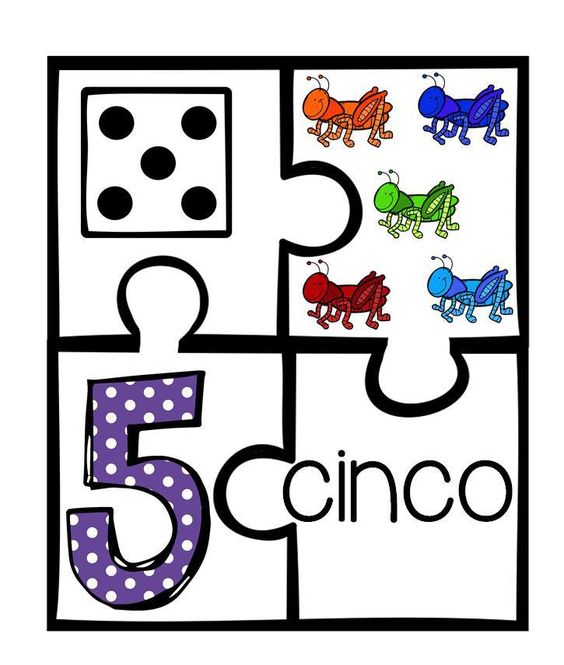 خـمــسـة
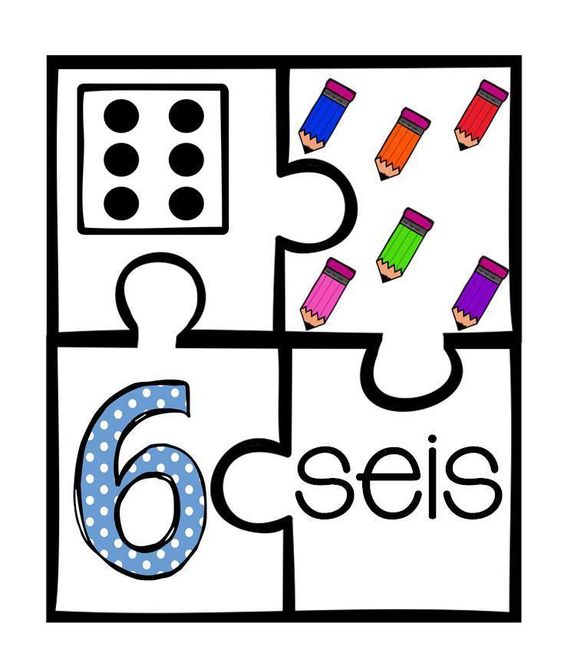 ســتـــة
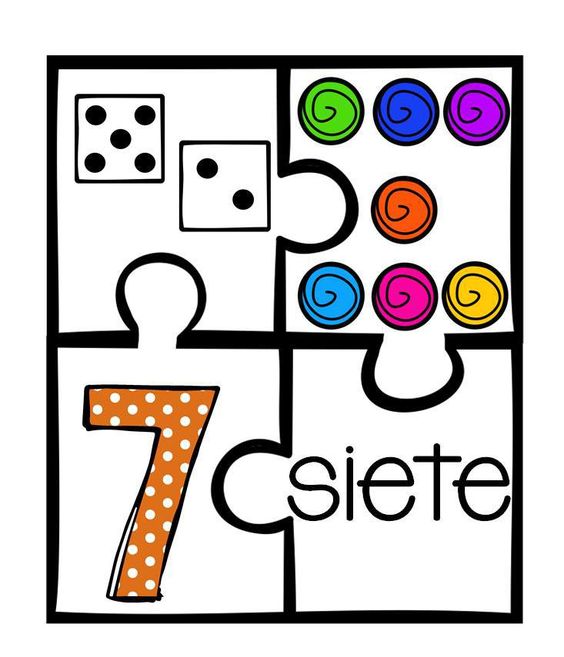 ســبــعــة
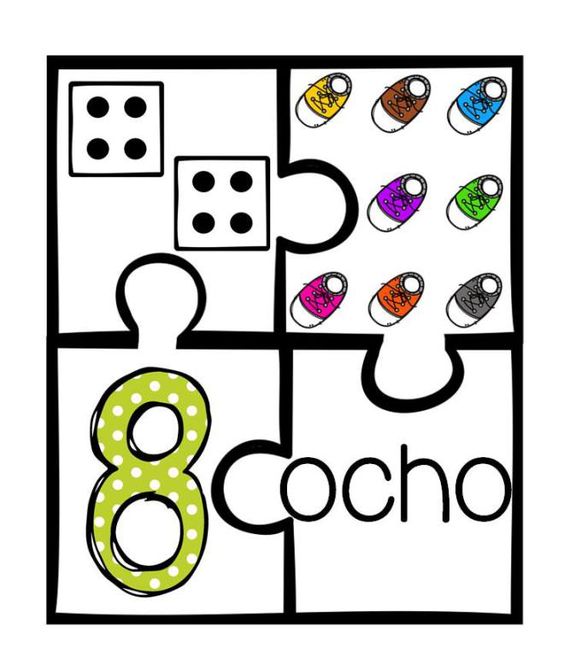 ثـمـانيــة
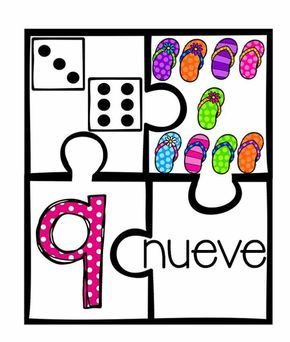 تــسـعـة
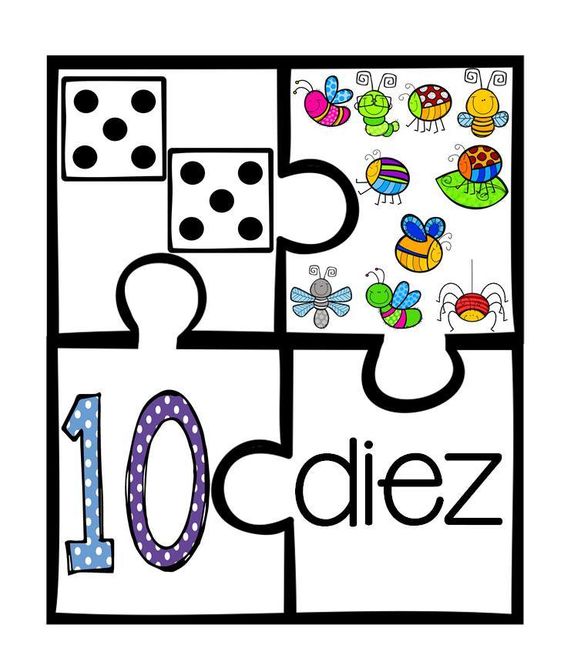 عـــشـــرة
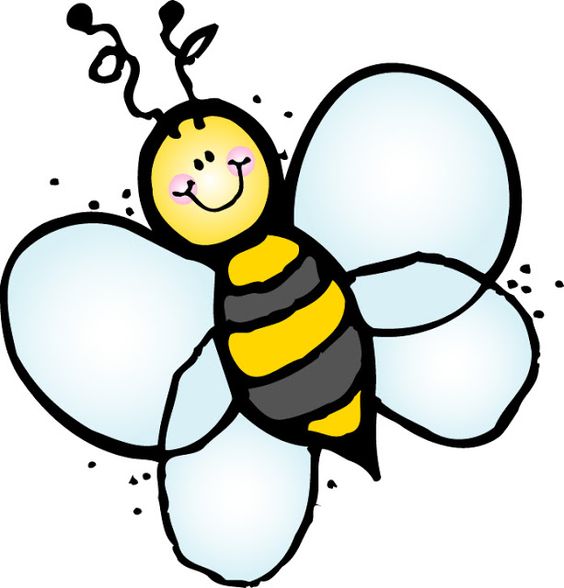 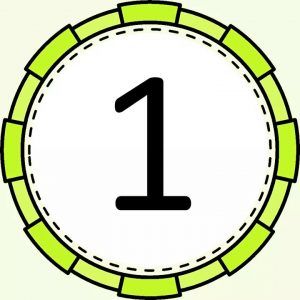 ألعــاب البـزل 
( أرقامي الصغيرة )
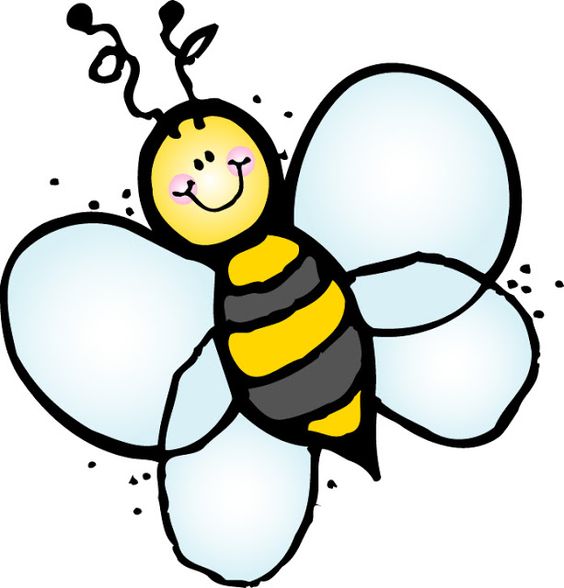